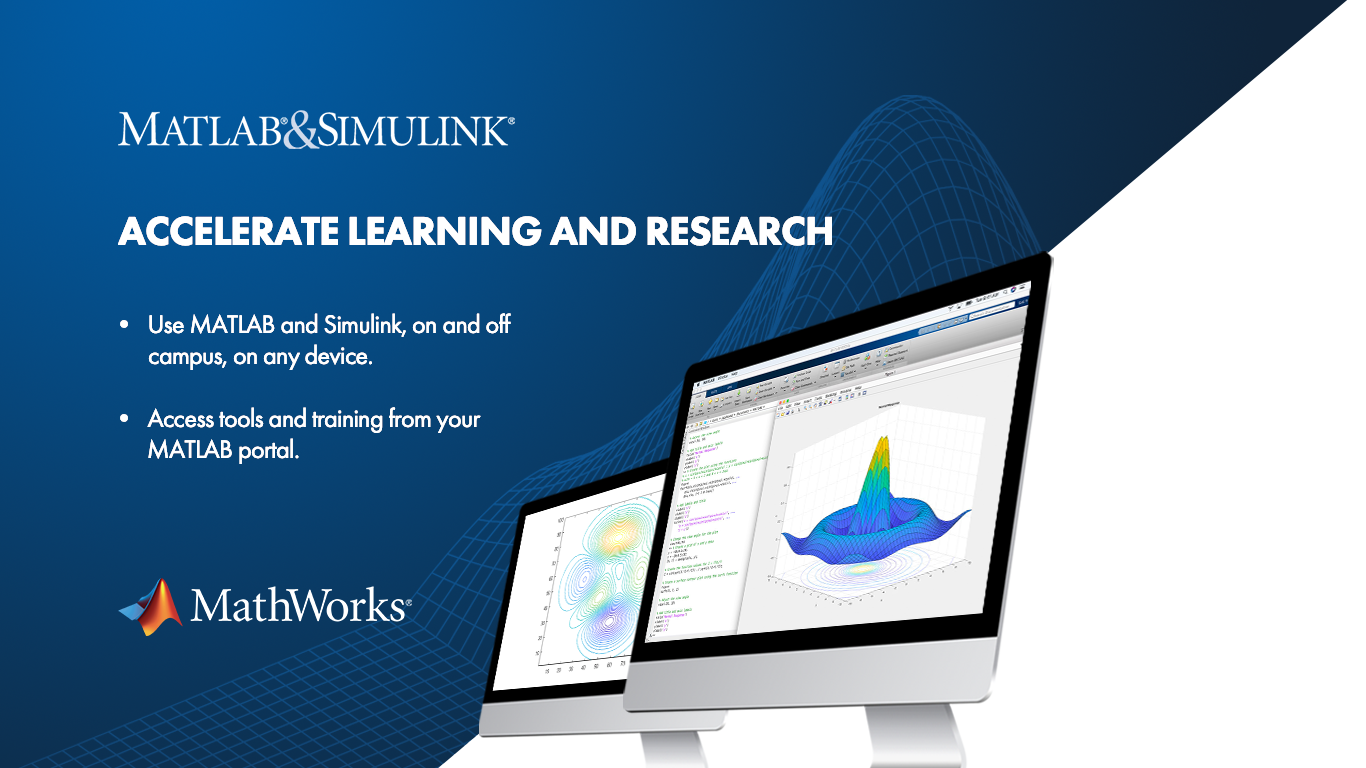 [insert university/institution logo]